Week 6 English Lesson 4
Author choice, Vocabulary and retrieval
25 Years of the internet
Read the text on the following 4 slides again.

Today, lots of our questions will be about the structure of the writing and the choices the author has made.
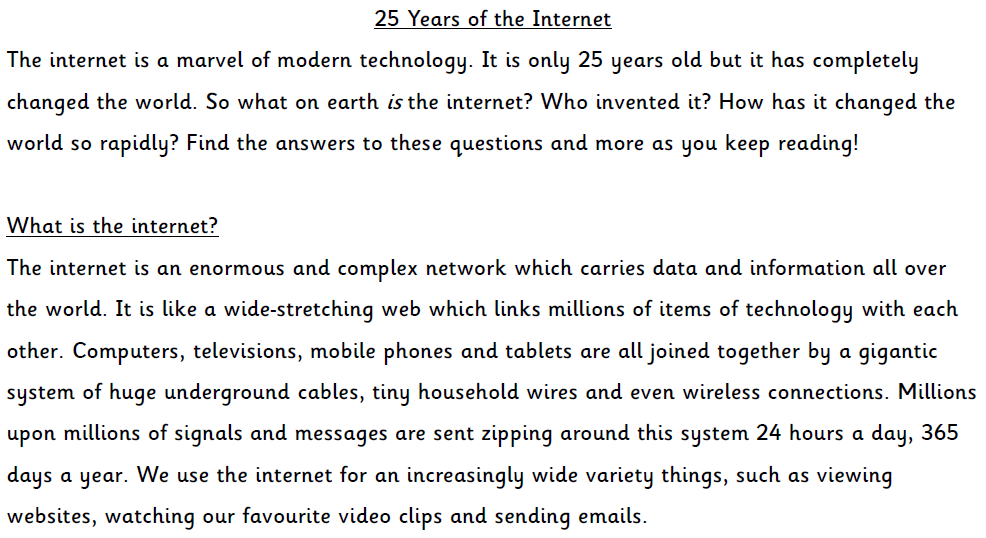 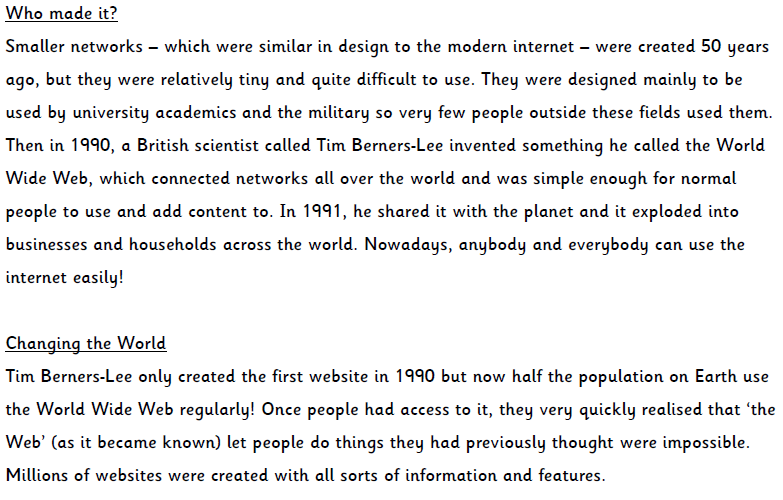 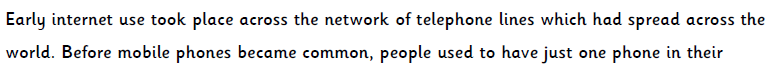 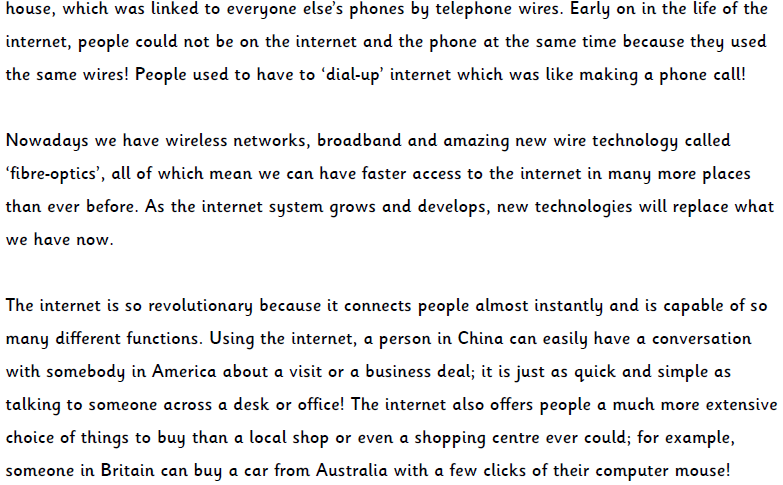 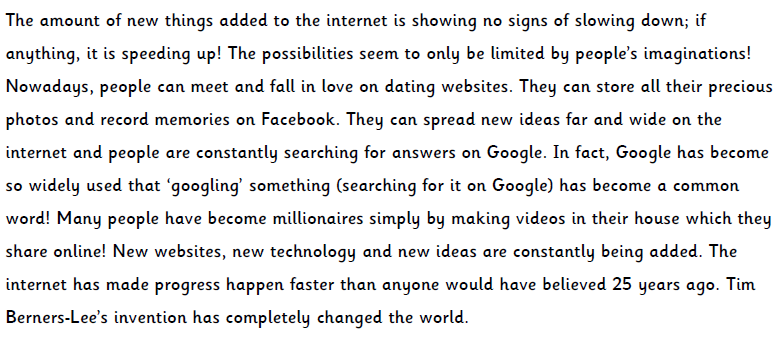 You are now going to answer the question. Use the text to help you.
Answers
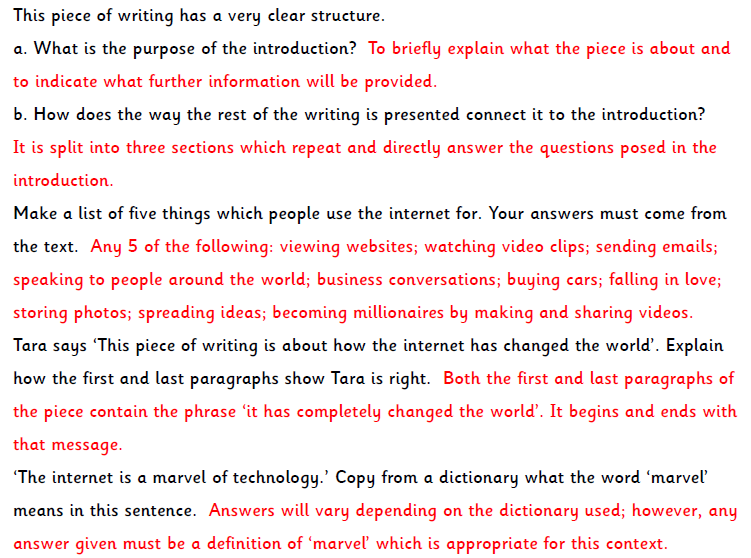 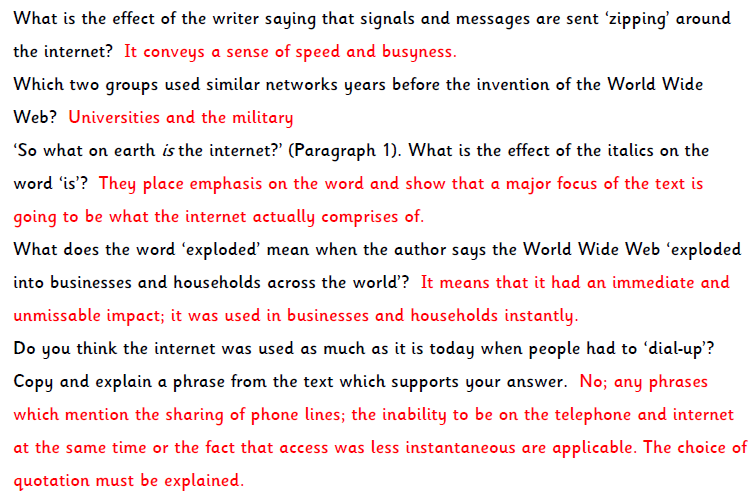